ZVR-Verkehrsrechtstag 2022
Gesetzliche Neuerungen 
im Straßenverkehrsrecht 
seit dem VRT 2021
ZVR-Verkehrsrechtstag 2022
Neuerungen seit September 2022
Themengebiete


01 Führerscheinrecht
02 Straßenverkehrsrecht
03 Kraftfahrrecht
04 Steuerrecht
ZVR-Verkehrsrechtstag 2022
01		Führerscheinrecht
3. FSG-NV Novelle  BGBl. II Nr. 452/2021
Mindestteilnehmerzahl bei Nachschulungen von 6 auf 3 reduziert (§5 Abs. 2 FSG-NV)
Inkrafttreten 01.12.2021
22. FSG-Novelle  BGBl. I Nr. 121/2022
Gebühren- und Abgabenbefreiung bei Verlängerung einer befristeten Lenkberechtigung aufgrund einer gesundheitlichen Beeinträchtigung  (§ 8 Abs. 2a FSG) 
Freie Behördenwahl bei Verlängerung der Lenkberechtigung, Duplikatsausstellung und der Umschreibung ausländischer Nicht-EWR-Lenkberechtigungen (§§ 8 Abs. 3a, 15 Abs. 1, 23 Abs. 3b) 
Inkrafttreten 01.08.2022 bzw 01.10.2022
ZVR-Verkehrsrechtstag 2022
02		Straßenverkehrsrecht
33. StVO-Novelle  BGBl. I Nr. 122/2022 
Neue Bestimmungen für Radfahrende und Fußgehende 
Inkrafttreten 01.10.2022
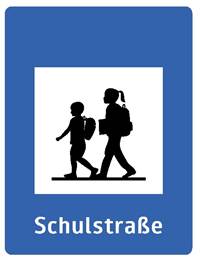 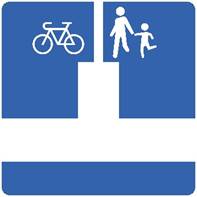 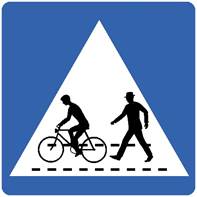 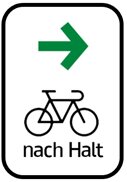 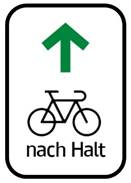 ZVR-Verkehrsrechtstag 2022
03		Kraftfahrrecht
40. KFG-Novelle  BGBl. I Nr. 62/2022
Bestimmte Verhaltensweisen der „Tuner-Szene“ werden ausdrücklich für unzulässig erklärt. (gesteuerte Fehlzündungen, Flammen aus dem Endschalldämpfer, etc) § 58 Abs. 2 KFG
„nicht der Eigenart des Kraftfahrzeuges entsprechendes Verhalten“: Stilllegung des Fahrzeuges bis zu 72 Stunden  (§ 102 Abs. 3c KFG)
Erhöhung des Strafrahmens auf € 10.000,--  (§ 134 Abs. 1 KFG)
Inkrafttreten 14.05.2022
10. PBStV-Novelle  BGBl. II Nr. 258/2022
Österreichweit einheitliche Schulungsstandards  (§ 3 Abs. 3 u. 4 PBStV)
Anpassungen an die Richtlinie 2014/45
Anbringung eines Radar- und Laserblockers ist als Mangel mit Gefahr im Verzug zu bewerten (Anlage 6, Prüfnummer 10,10.1)
Inkrafttreten 01.07.2022 bzw 01.01.2023 bzw 02.02.2023
ZVR-Verkehrsrechtstag 2022
03		Kraftfahrrecht
2. AutomatFahrV-Novelle  BGBl. II Nr. 143/2022
Weitere Anwendungsfälle:
Automatisiertes Fahrzeug zur Personenbeförderung
Automatisiertes Fahrzeug zur Güterbeförderung
Autobahnpilot mit automatisiertem Auf- und Abfahren
Automatisiertes Parkservice
Automatisierte Arbeitsmaschine
Tests für Anwendungsfälle sind sowohl real als auch virtuell durchzuführen 
Inkrafttreten 02.04.2022
ZVR-Verkehrsrechtstag 2022
04		Steuerrecht
Nationales Emissionszertifikatehandelsgesetz 2022  BGBl. I Nr. 10/2022
Co2-Bepreisung fossiler Energieträger
Emissionszertifikate mit steigendem Ausgabewert/Tonne: 
	2022     € 30	(entspricht 9 Cent/Liter Diesel bzw 8,2 Cent/Liter Benzin)
	bis
	2025     € 55	(entspricht 16,5 Cent/Liter Diesel bzw 15 Cent/Liter Benzin) 
 Klimabonus als Ausgleich
Inkrafttreten 01.10.2022
ZVR-Verkehrsrechtstag 2022
Vielen Dank
ARBÖ
Auto-, Motor- und Radfahrerbund Österreich
Johann-Böhm-Platz 1
1020 Wien
Telefon: 01 891 21 0
E-Mail:	info@arboe.at
www.arboe.at
ZVR-Verkehrsrechtstag 2022